R2E – US15


Référence Smarteam, Services:


US15-1102-Intégration Générale: ST0054255_01

US15-1102-Intégration 2014/03: ST0365556_01
16/12/2011
jean-marc.bianco@cern.ch
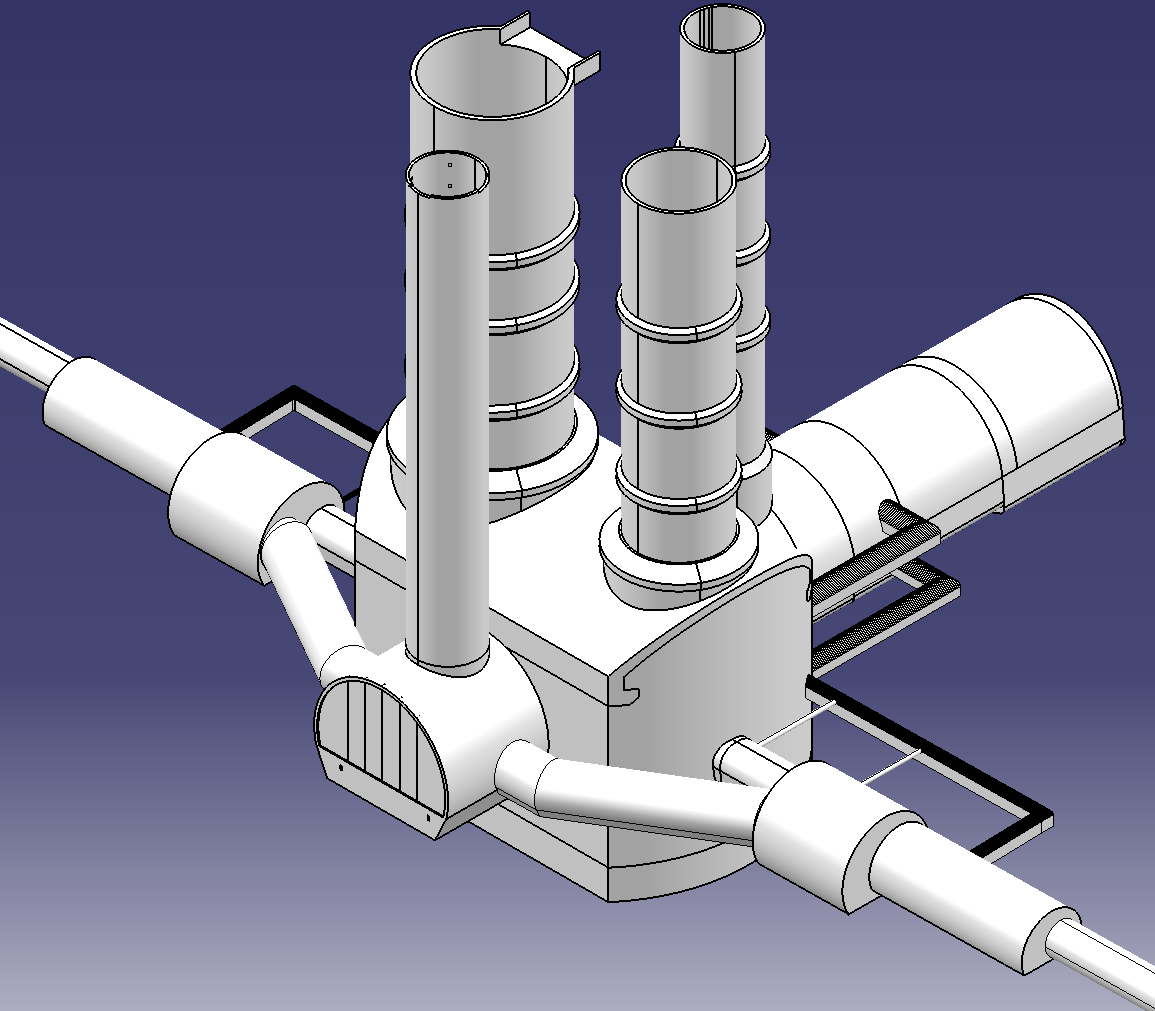 PX15
PX14
PX16
PM15
Faisceau
UJ13
USA15
UJ14
UL14
UX15
RB16
US15
UL16
UJ16
UJ17
16/12/2011
jean-marc.bianco@cern.ch
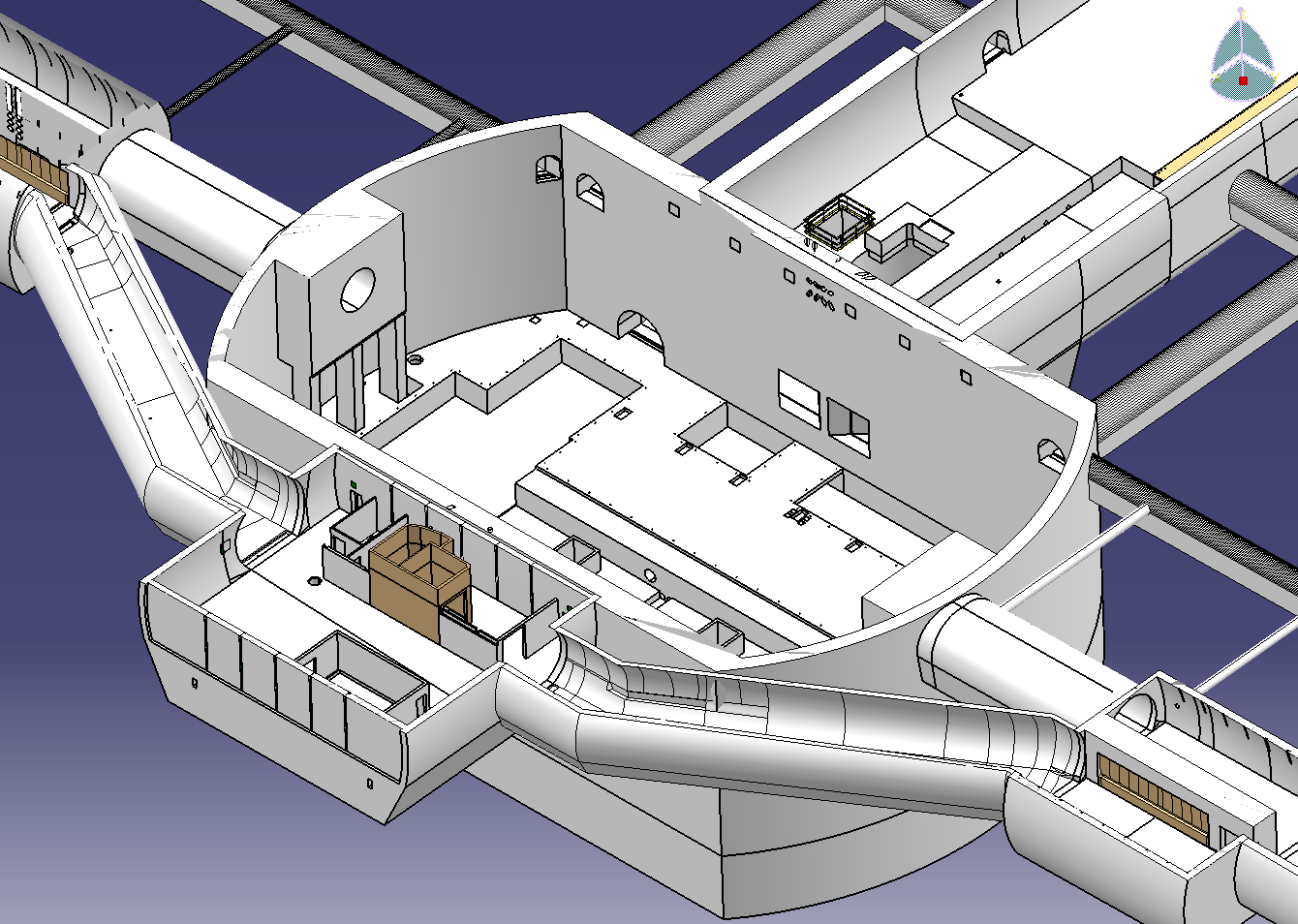 UJ14
USA15
Faisceau
RB14
UL14
UX15
US15
RB16
UL16
UJ16
16/12/2011
jean-marc.bianco@cern.ch
R2E – US15

Modifications et Aménagements – Coté Services:


Suite à la relocalisation d’éléments des UJs dans Les ULs et de la nouvelle position de l’ensemble PAD-MAD.


Relocalisation: Panneau Renifleur (1 de chaque coté au 1er étage)
Jonction des tubes de détection incendie US - UL.
Relocalisation des « accessoires » des SAS: caméras + écrans contrôles.
16/12/2011
jean-marc.bianco@cern.ch
US15 – 2009
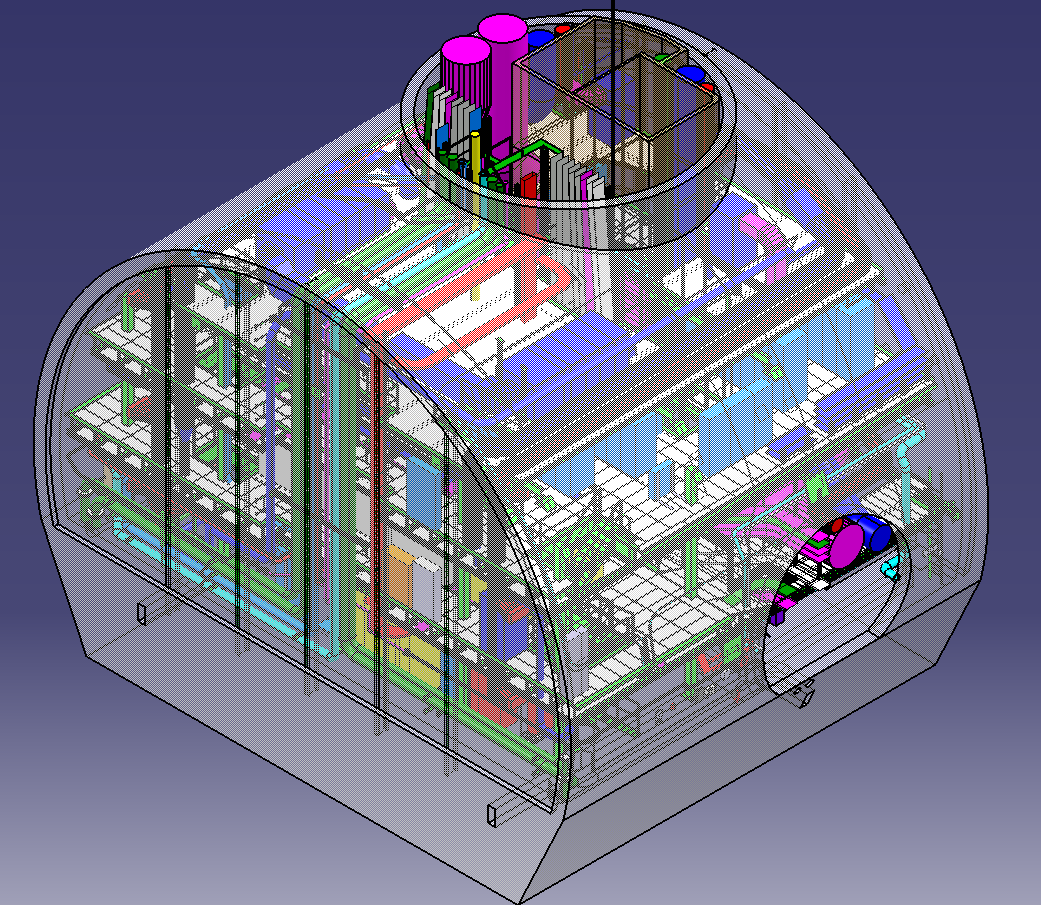 16/12/2011
jean-marc.bianco@cern.ch
US15 – 2014/03
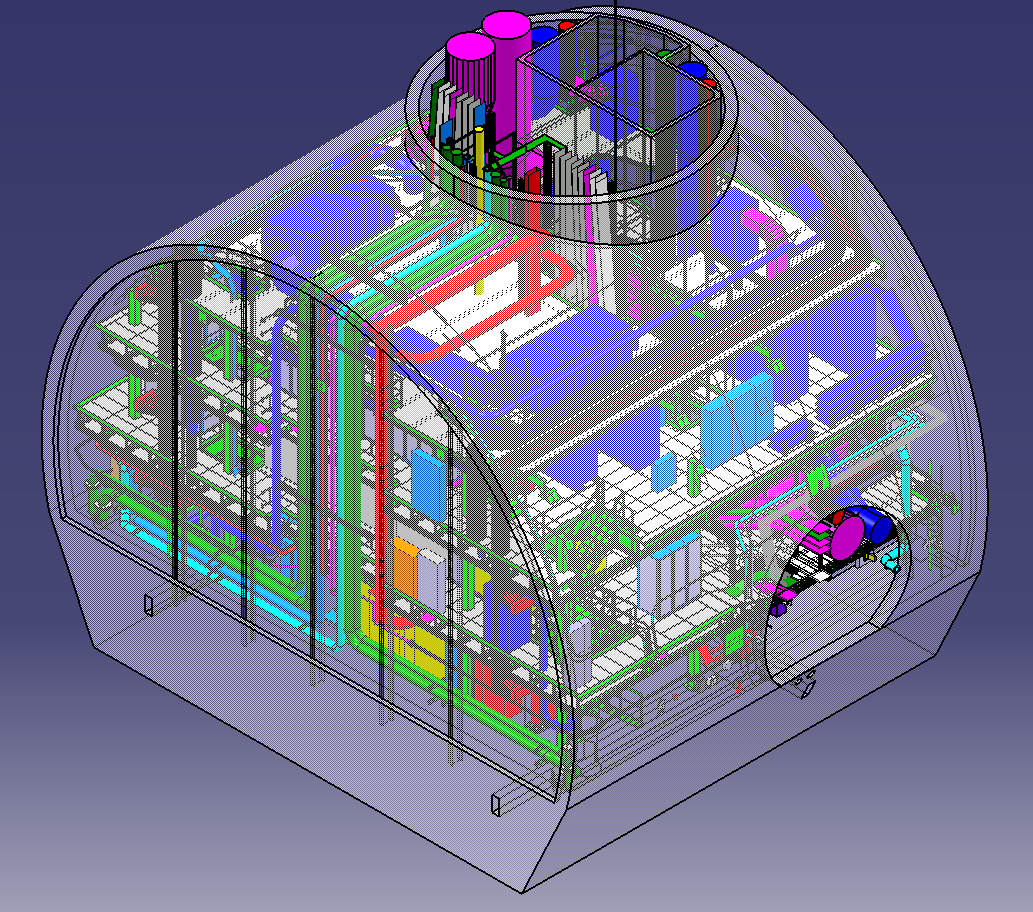 16/12/2011
jean-marc.bianco@cern.ch
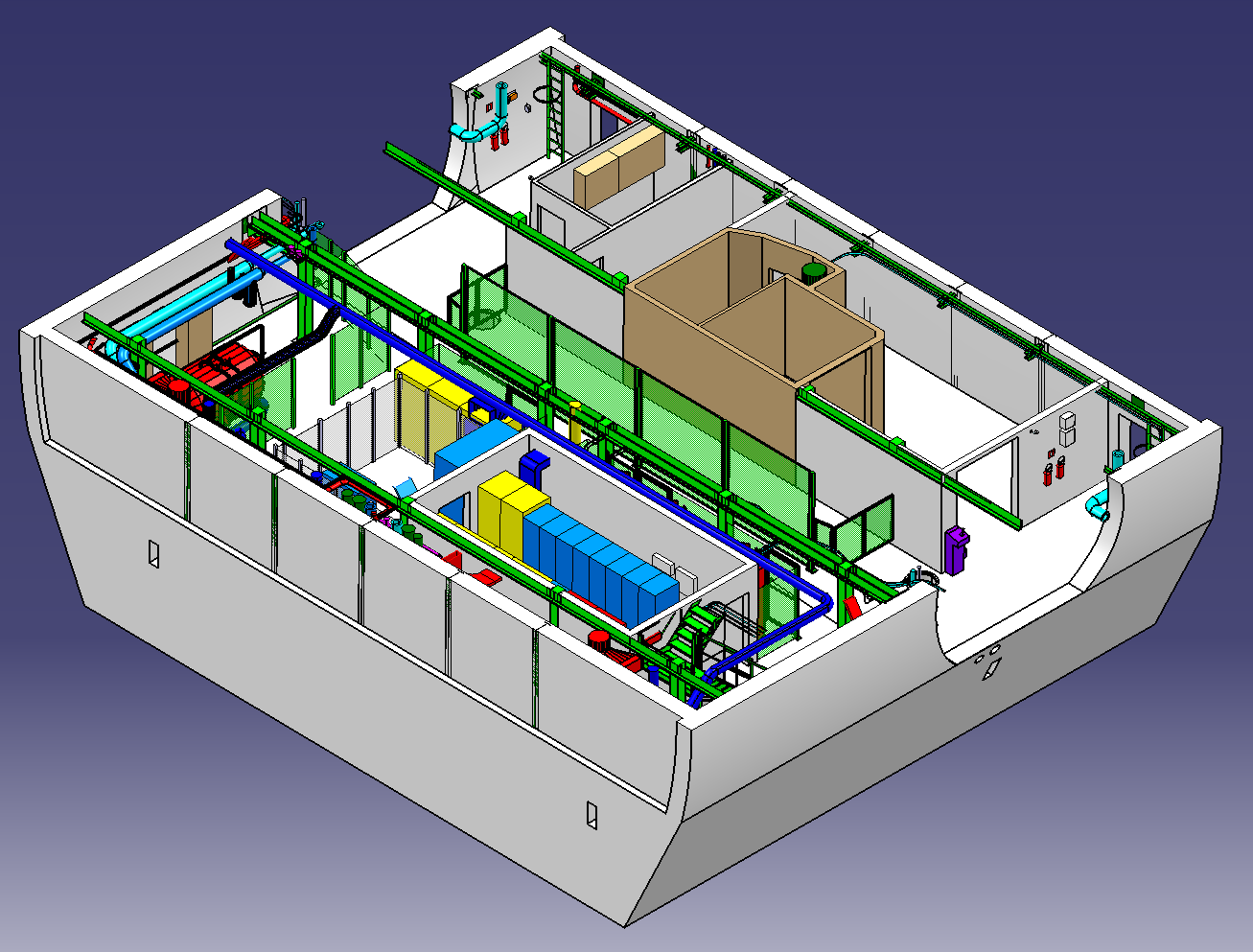 US15 – 2009
Coté UL14
Coté UL16
16/12/2011
jean-marc.bianco@cern.ch
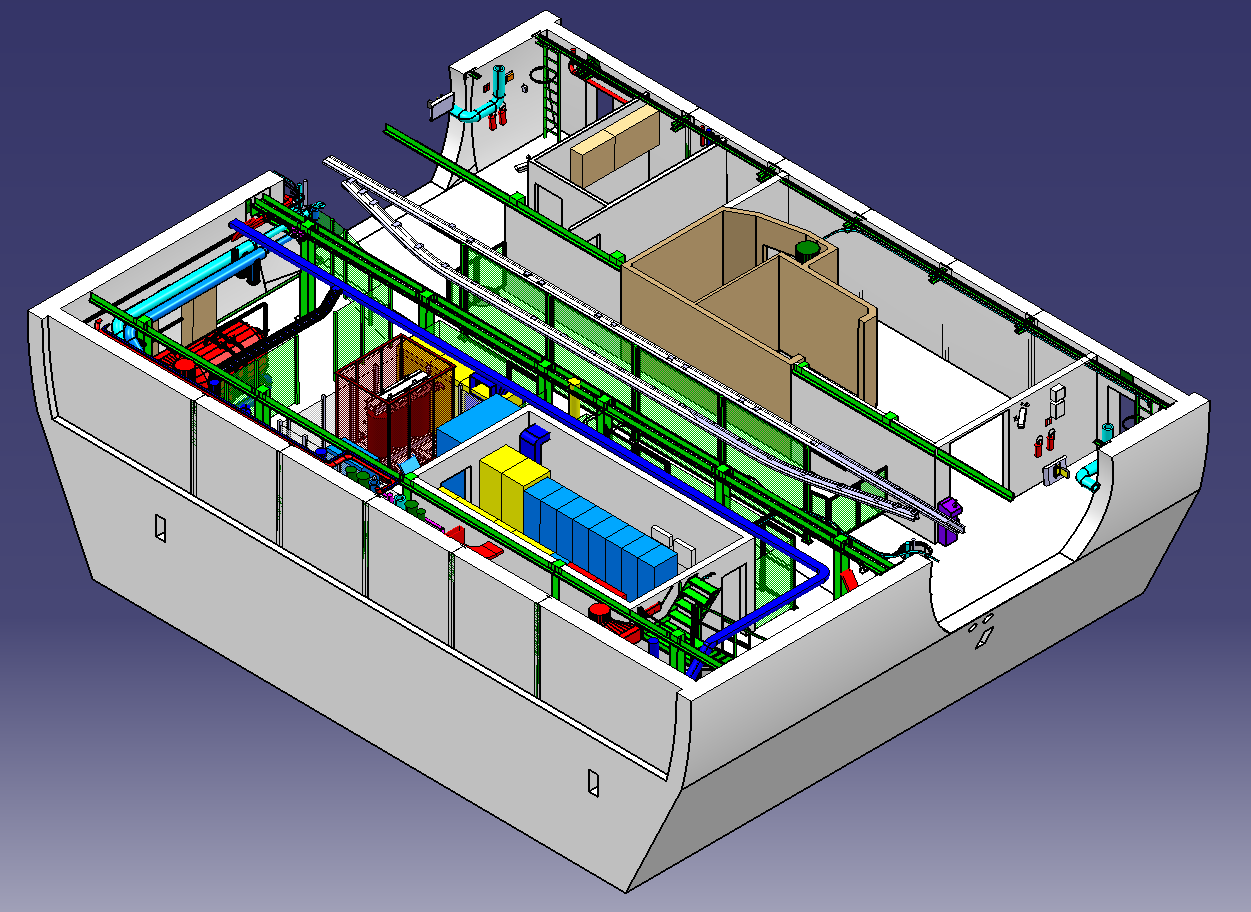 Ecran contrôle
PAD-MAD
US15 – 2014
Coté UL14
Caméra 
PAD-MAD
Coté UL16
16/12/2011
jean-marc.bianco@cern.ch
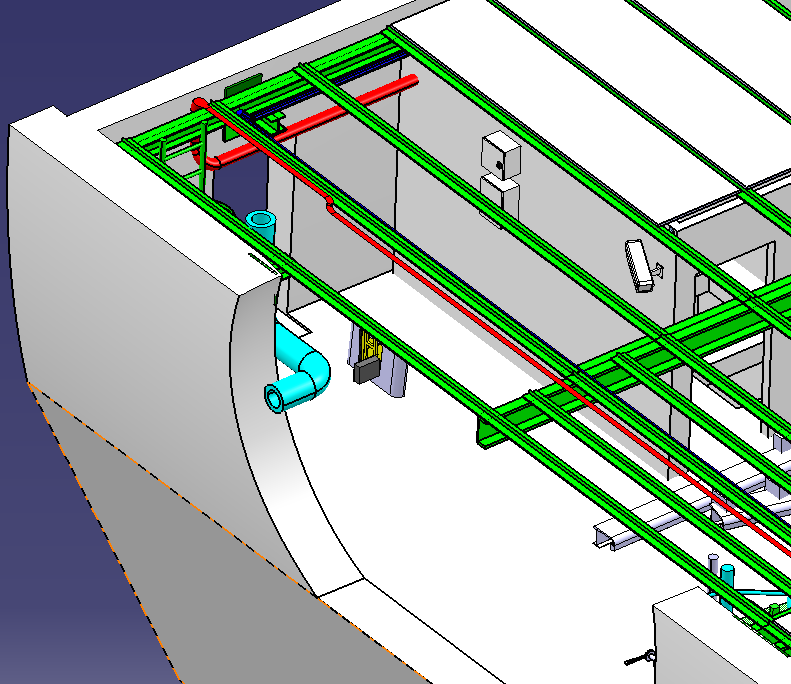 US15 – 2014
Caméra 
PAD-MAD
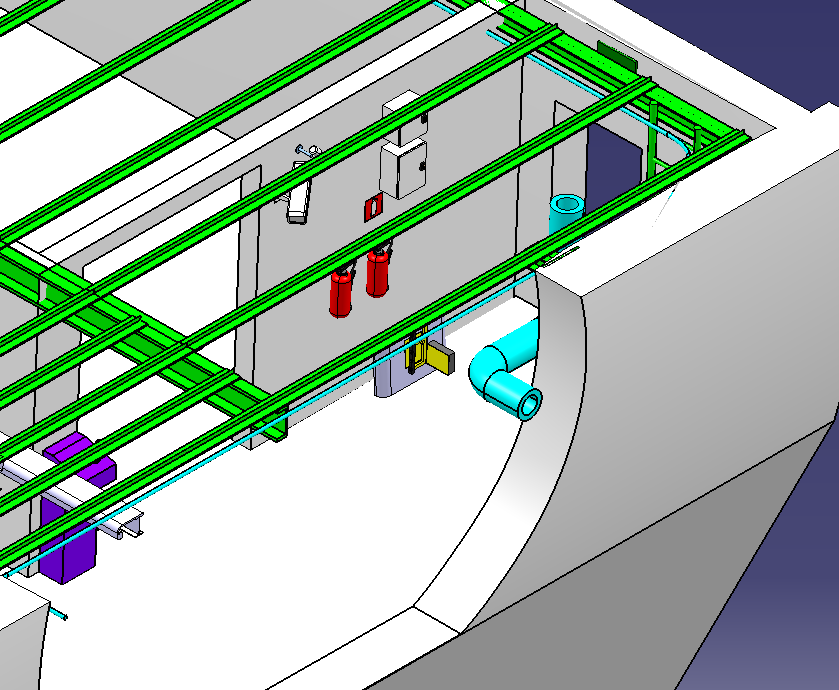 Coté UL14
Ecran contrôle
PAD-MAD
Coté UL16
16/12/2011
jean-marc.bianco@cern.ch
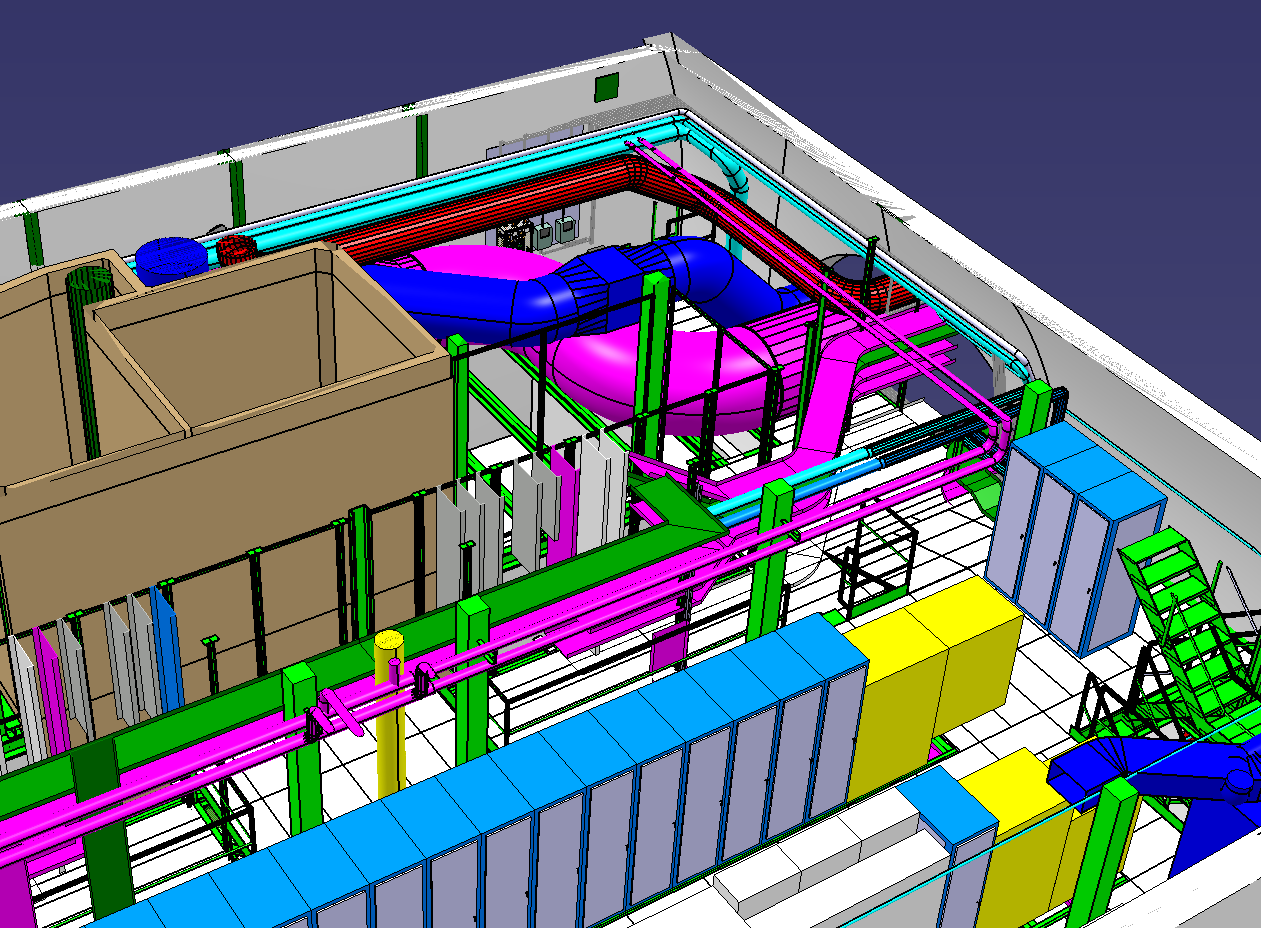 US15-2014/03
1er étage - coté UL16
Détection Incendie
16/12/2011
jean-marc.bianco@cern.ch
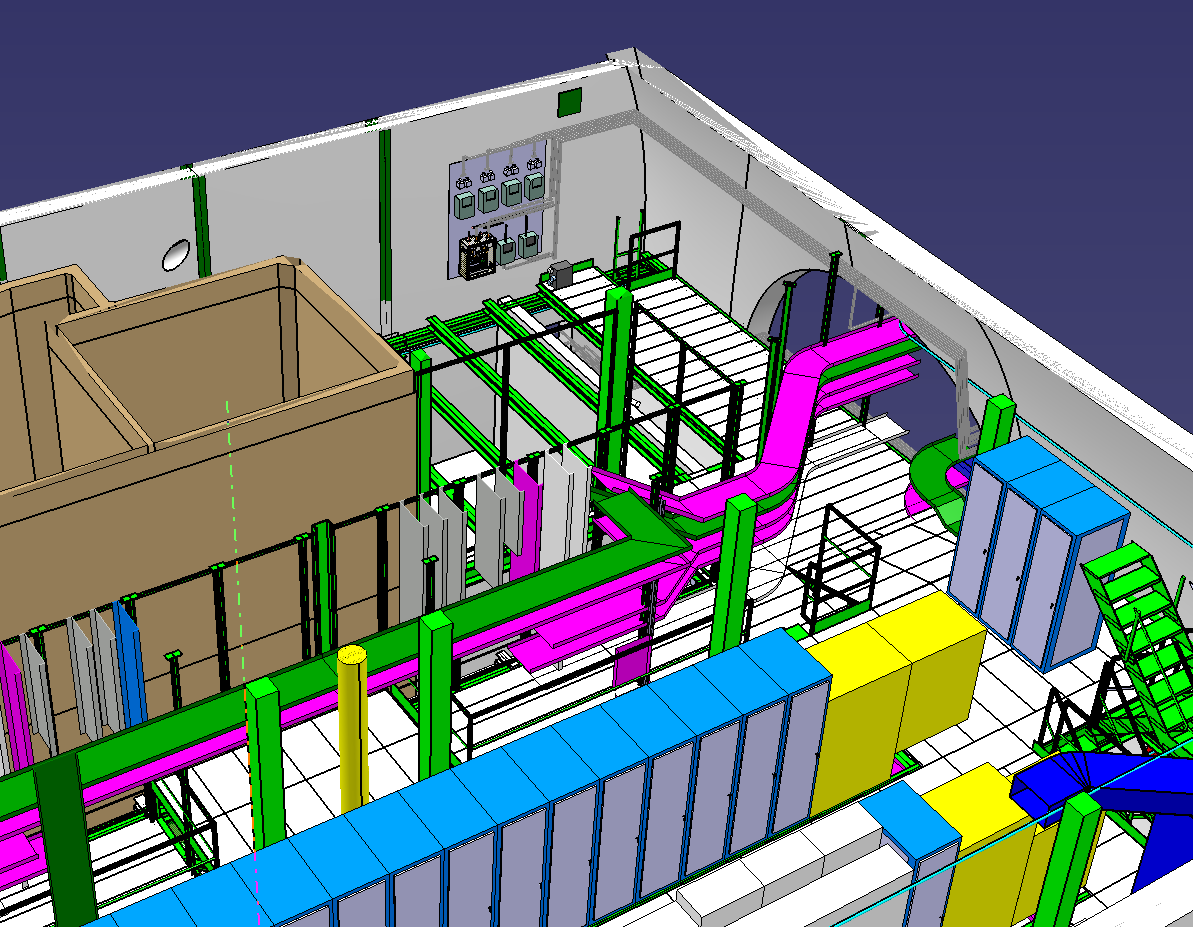 US15-2014/03
1er étage - coté UL16
Détection Incendie
16/12/2011
jean-marc.bianco@cern.ch
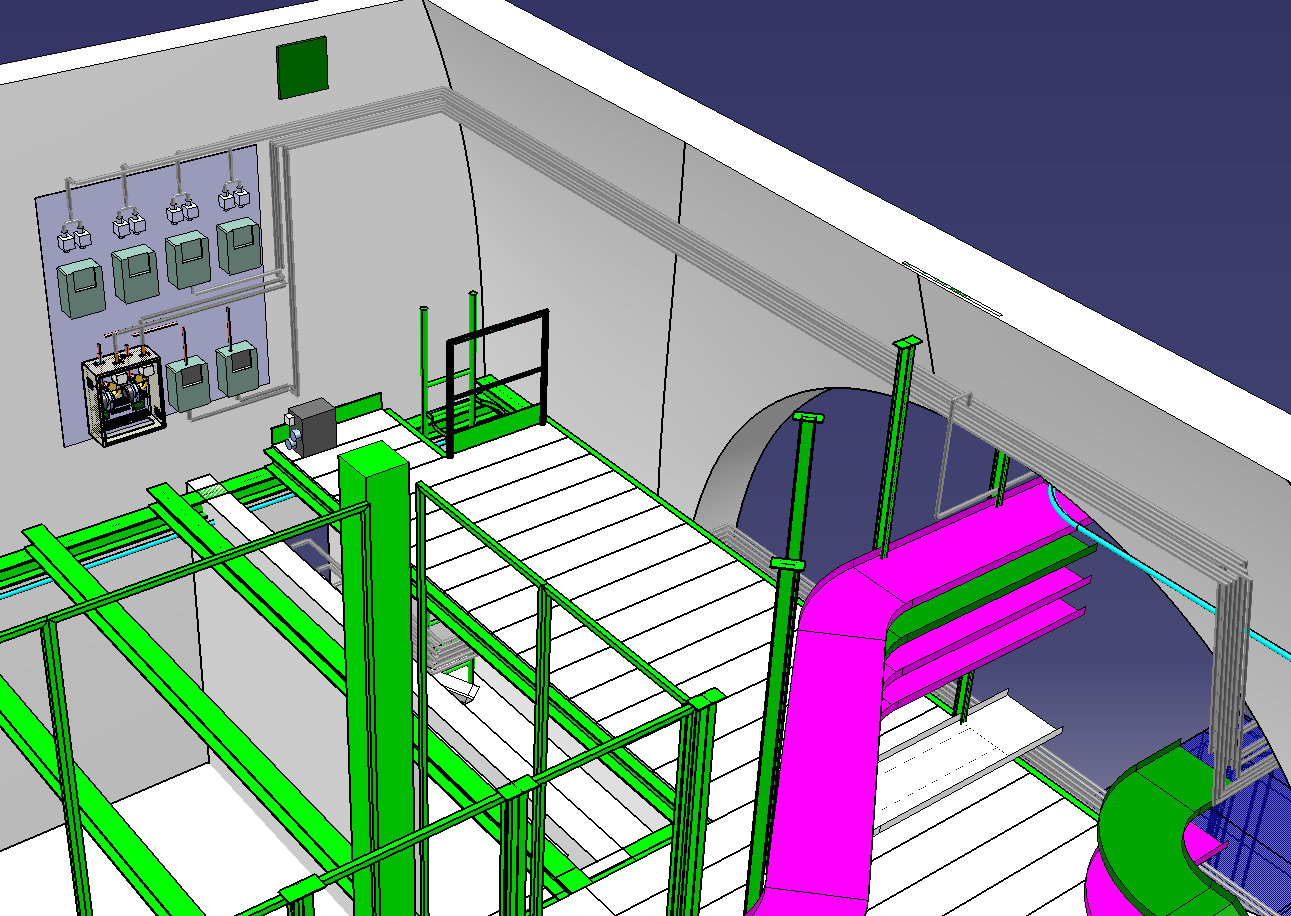 US15-2014/03
1er étage  - coté UL16
Détection Incendie
16/12/2011
jean-marc.bianco@cern.ch
US15-2014/03
1er étage – coté UL16
Détection Incendie
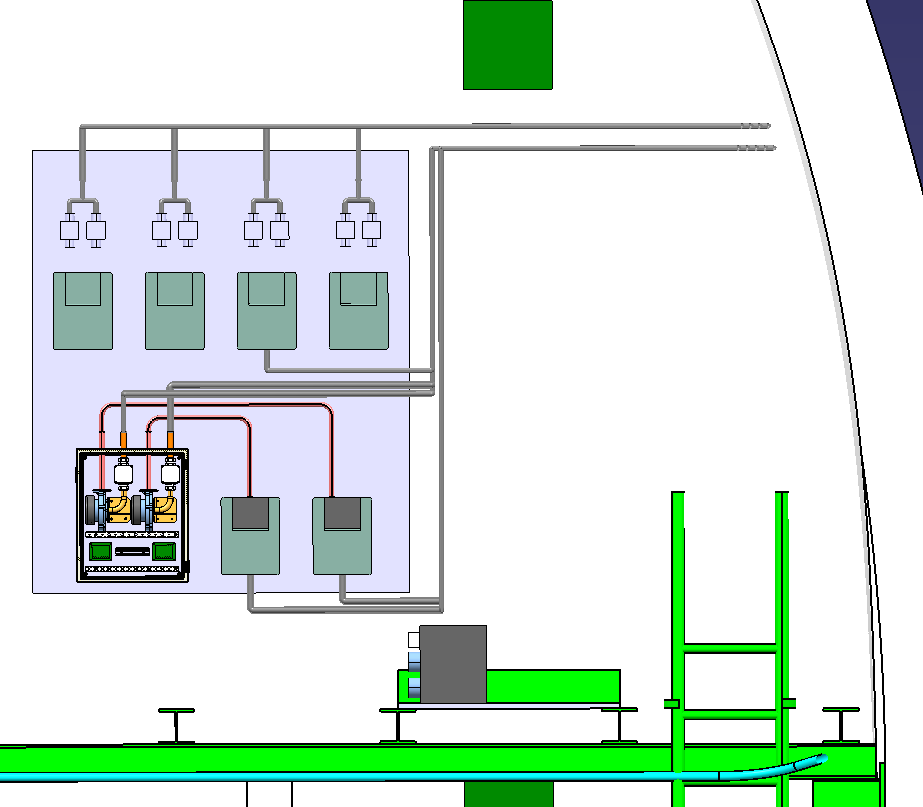 UJ16
Inf
UL16
Inf+Sup
UJ16
Sup
UJ16
Inf
UL16
Inf+Sup
UJ16
Sup
Retour RB16
RB16
RB16
RR17
RR17
RR17
RR17
Retour RR17
16/12/2011
jean-marc.bianco@cern.ch
US15-2014/03
1er étage - coté UL16
Détection Incendie
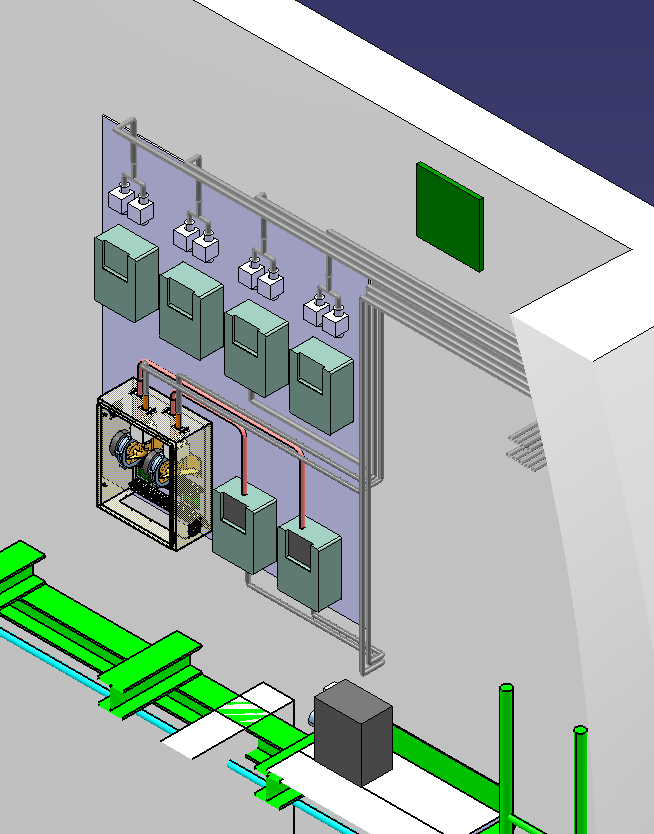 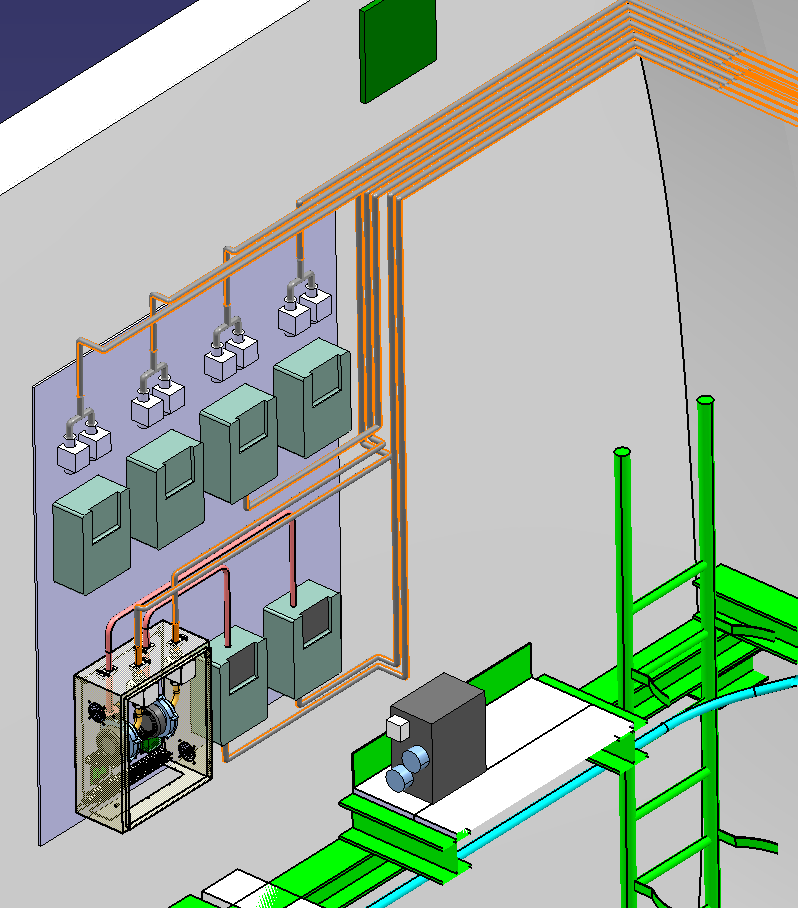 Aspirateur fixe
Aspirateur fixe
16/12/2011
jean-marc.bianco@cern.ch
US15-UL16 -2014/03
1er étage
Détection Incendie
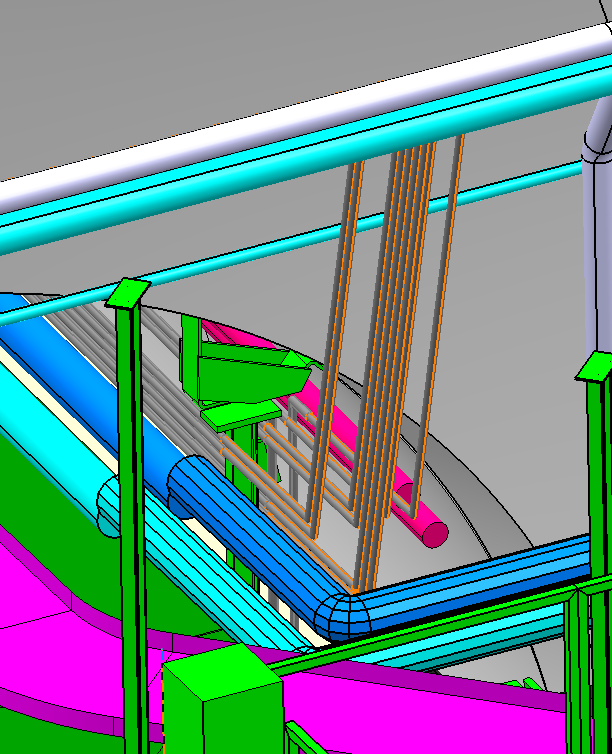 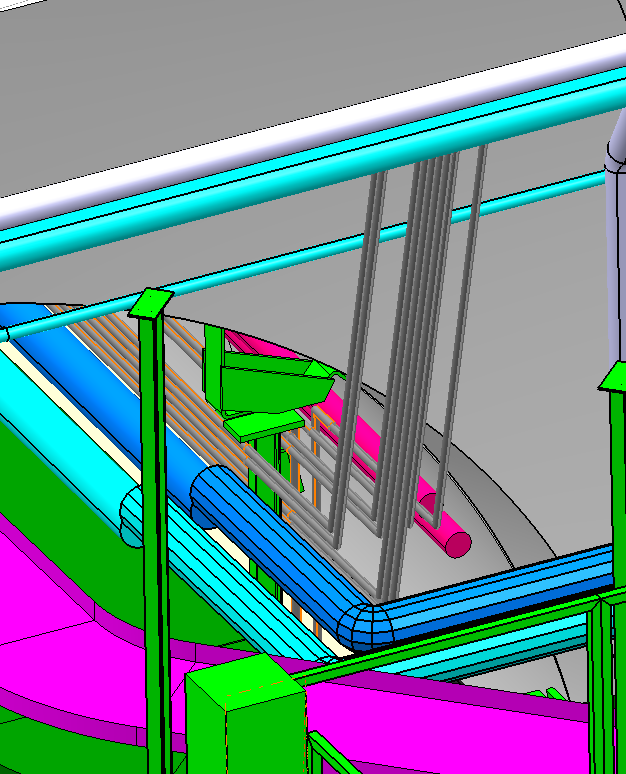 RR17 Aller
UJ16 Sup
UL16 Sup +Inf
RB16
UJ16 Inf
RB16+RR17 Retour
16/12/2011
jean-marc.bianco@cern.ch
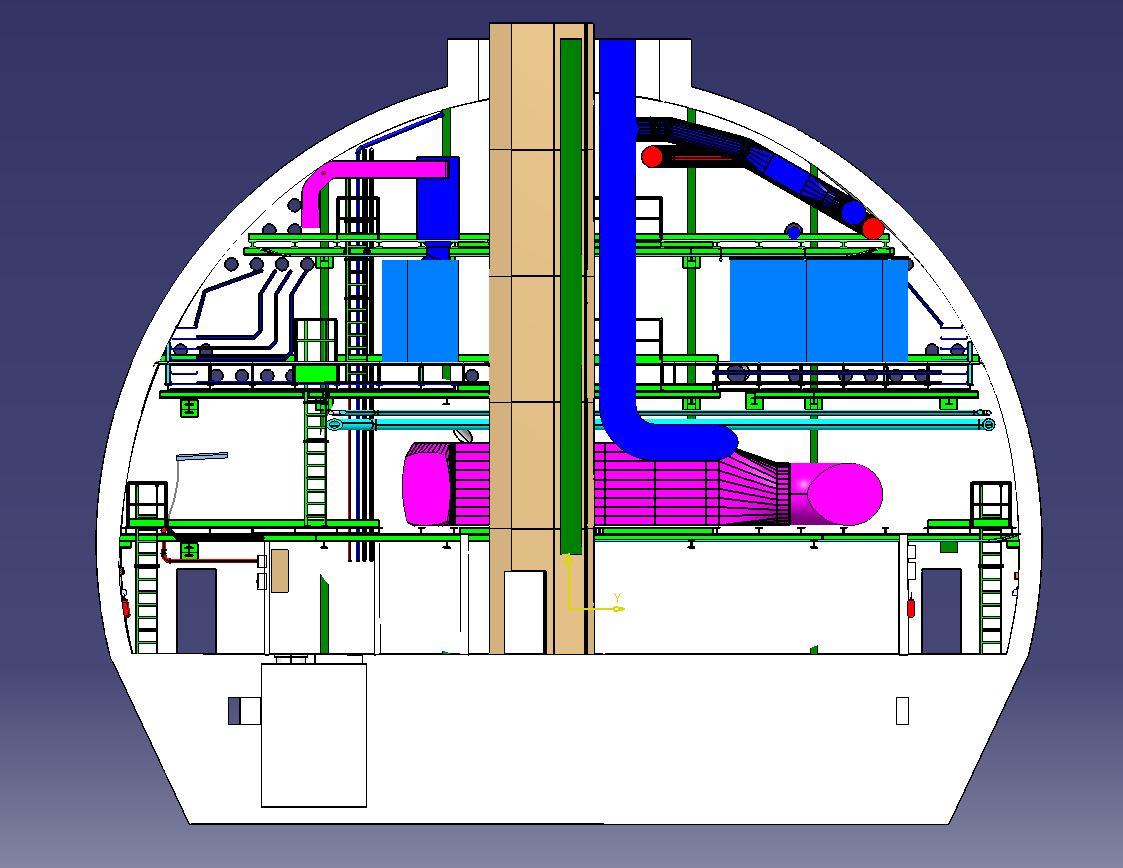 US15 – 2009
Mur tympan US15/UX15
Coté UL14
Coté UL16
16/12/2011
jean-marc.bianco@cern.ch
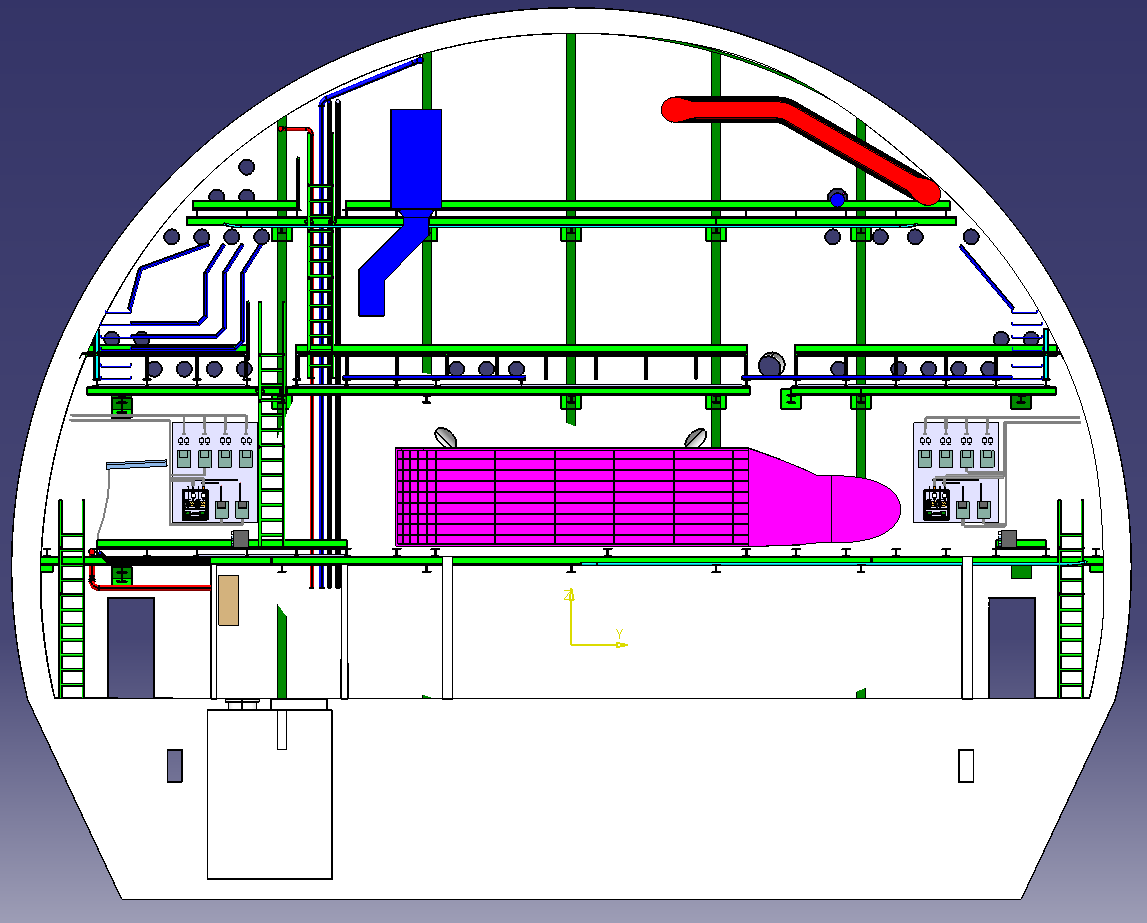 US15-2014/03
1er étage 
Détection Incendie
16/12/2011
jean-marc.bianco@cern.ch